Права и обязанности учащихся
20 ноября – это всемирный день прав ребенка
Все права детей всего мира записаны в специальном документе
Конвенции «О правах ребенка»
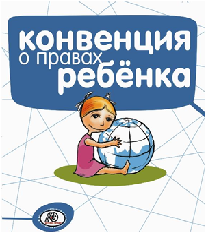 20 ноября 1989 года ООН
Чтобы не допустить третьей мировой войны, народы всего мира объединились в Организацию Объединенных Наций.
Даже взрослые, сильные люди не могут противостоять опасностям, но самыми беззащитными оказываются дети
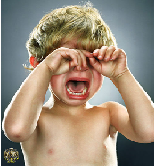 Чтобы защитить права детей, и была принята 
Конвенция «О правах ребенка».
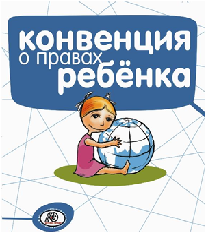 Конвенция – это соглашение. 
Это значит, что все государства, которые подписали эту Конвенцию, согласились защищать права детей.
Право на жизнь
  Право на имя при рождении
  Право на медицинскую помощь
  Право на образование
  Право на отдых и досуг
  Право иметь имущество
  Право свободно выражать свои взгляды
  Право на свободное перемещение
  Право на заботу и воспитание родителями
  Право на всестороннее развитие и уважение человеческого достоинства
  Право на личную жизнь, семейную жизнь, неприкосновенность жилища, тайну переписки
Согласно Конвенции 
«О правах ребенка» . . .
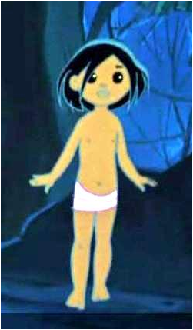 Так случилось, что я жил долгое время в лесу с дикими зверями, и вот я попал в общество людей. Имею ли я такие же права, как и все дети?
Согласно Конвенции 
«О правах ребенка» . . .
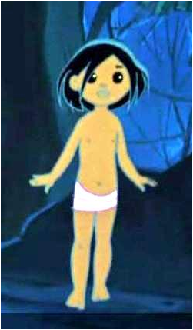 Но я не умею говорить человеческим языком. Я говорю на языке зверей и птиц. Поэтому люди посадили меня в клетку и обращаются со мной как с животным. Имеют ли они на это право?
Согласно Конвенции 
«О правах ребенка» . . .
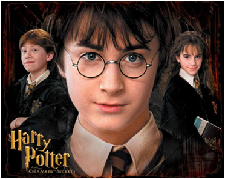 Мой опекун постоянно перехватывает и читает письма, адресованные мне. Нарушает ли он при этом мои права?
У каждого человека есть права. 

Но пользоваться ими можно только тогда, когда 
не нарушаются права других людей. 

Уважать права других людей  - обязанность каждого человека.
Немедленно сделай музыку потише! Уже полночь, ты весь дом разбудишь!
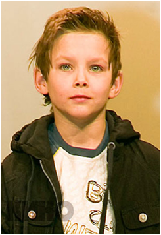 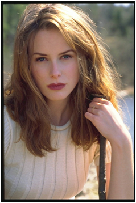 Я имею право на отдых и досуг! Я привык отдыхать с громкой музыкой
Вы не имеете права заставлять меня дежурить! Конвенцией «О правах ребенка» запрещено насилие над детьми.
Дима, ты сегодня дежурный, вытри, пожалуйста, доску
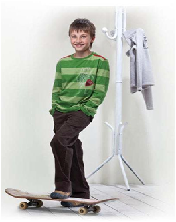 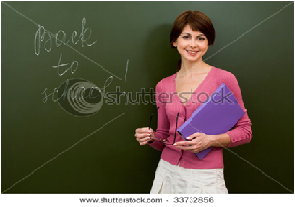 А что здесь такого? Я имею право на занятия своим любимым делом – рисованием
Иванов, ты опять разрисовал парту в кабинете истории! Ведь дети ее только что помыли
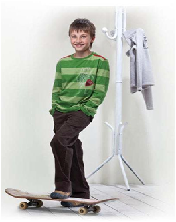 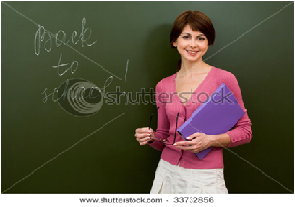 Петров, ты почему на математике бегал по классу?
Ну и что? Я имею право на свободу перемещения!
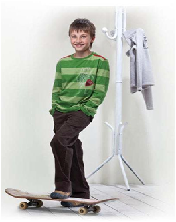 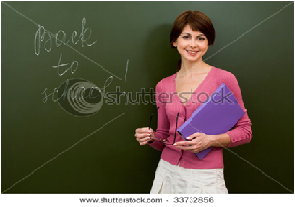 Только ты на свет родился,
Право первое твое:
Получи, чтоб им гордиться
Имя личное свое.
Только ты на свет родился,
Право первое твое:
Получи, чтоб им гордиться
Имя личное свое.
Очень трудно самому,
жить на свете одному.
Правом с  Мамой жить и с Папой 
Пользуйтесь везде, ребята.
Только ты на свет родился,
Право первое твое:
Получи, чтоб им гордиться
Имя личное свое.
Есть еще такое право-
Помнить, думать и творить 
и другим свои раздумья,
если хочешь,подарить.
Только ты на свет родился,
Право первое твое:
Получи, чтоб им гордиться
Имя личное свое.
Я росточком не доволен 
И пока не так силен,
Но не смей мне делать больно- 
Есть у нас такой закон.
Только ты на свет родился,
Право первое твое:
Получи, чтоб им гордиться
Имя личное свое.
Если жар, все тело ломит
И совсем не до игры,
То позвать  врача на помощь
Тоже право детворы.
Только ты на свет родился,
Право первое твое:
Получи, чтоб им гордиться
Имя личное свое.
Чтоб с наукой подружиться ,
С книжкой  в маленькой руке
Правом пользуюсь  «учиться 
На родимом языке.»
Только ты на свет родился,
Право первое твое:
Получи, чтоб им гордиться
Имя личное свое.
Подросла, взяла я книжки 
И пошла я в первый класс.
В школу ходят все детишки -
Это право есть у нас.
Только ты на свет родился,
Право первое твое:
Получи, чтоб им гордиться
Имя личное свое.
Я могу свой детский праздник,
Как и взрослый, отмечать.
Если я проголодаюсь-
Пищу   вправе получать.
Только ты на свет родился,
Право первое твое:
Получи, чтоб им гордиться
Имя личное свое.
Будь ты слабым или сильным ,
Белым, черным - все равно!
Ты родился быть счастливым,
Это право всем дано.
Только ты на свет родился,
Право первое твое:
Получи, чтоб им гордиться
Имя личное свое.
Кроме прав у ребенка есть и обязанности.
Учащийся обязан приходить в школу за 15 минут до начала занятий, чистый, опрятный, снимать в гардеробе верхнюю одежду
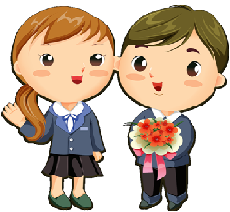 В школе не разрешается жевать жевательную резинку
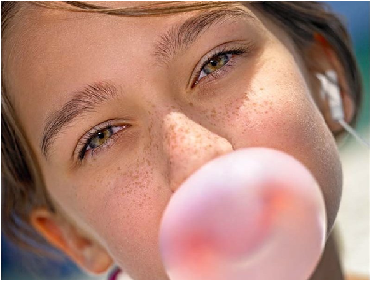 Не разрешается пользоваться плеерами и средствами мобильной связи на уроках
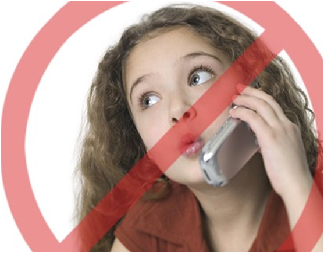 Запрещается употреблять непристойные выражения и жесты
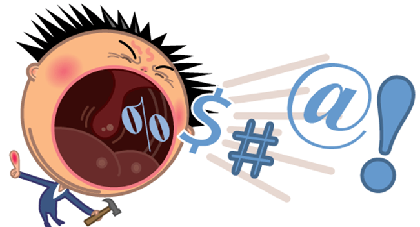 Цензура
В случае пропуска занятий до 3 дней, учащийся должен предъявить справку   из   поликлиники   или   заявление   от   родителей   о причине отсутствия на занятиях
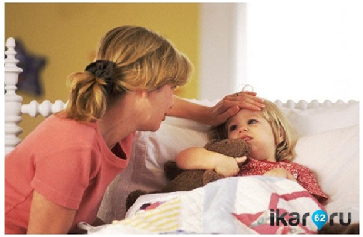 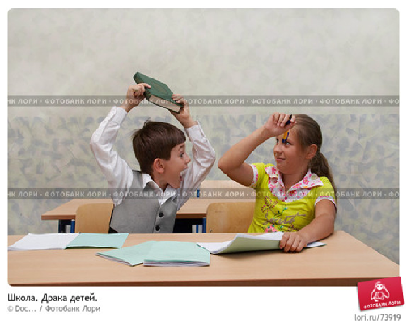 Физическое насилие, запугивание и издевательства, попытки унижения личности, дискриминация по национальному признаку являются недопустимыми формами поведения.

Учащийся, нарушивший данный пункт привлекается к административной или уголовной ответственности в соответствии с законом .
Учащийся бережет имущество школы, аккуратно относится к своему и к чужому имуществу
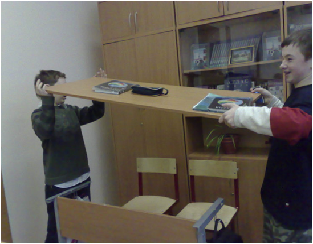 Принимает участие в мероприятиях по благоустройству школы и школьной территории, в меру своих физических возможностей
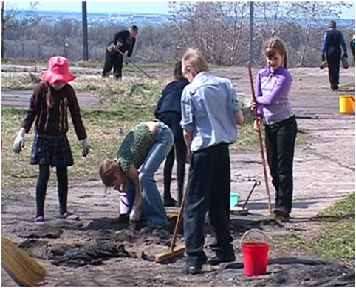 Учащийся обязан выполнять домашнее задания в сроки, установленные учителем
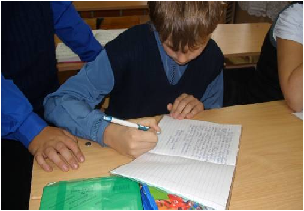 По первому требованию учителя учащийся предъявляет свой дневник.
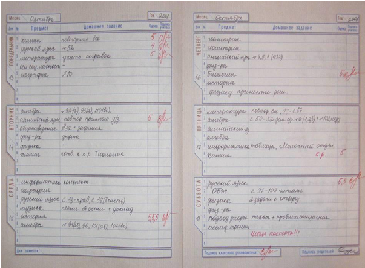 Учащийся обязан иметь на занятиях необходимые учебники, тетради, пособия инструменты и письменные принадлежности
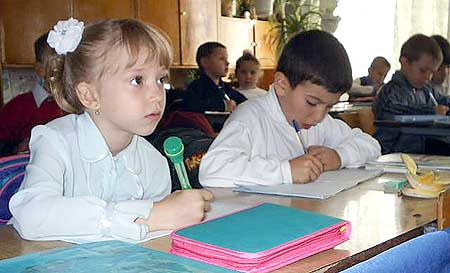 На уроках запрещается  отвлекаться самому и отвлекать других от занятий посторонними разговорами, играми и другими, не относящимися к уроку делами
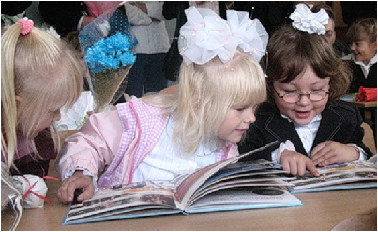 Учащийся поднимает руку, если хочет задать вопрос учителю или ответить на вопрос учителя.
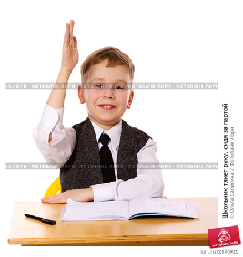 Запрещается бегать по школе,    толкать друг друга, бросаться предметами и применять физическую силу.
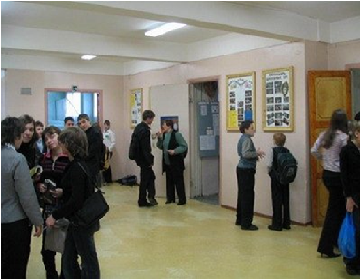 Во время приема пищи учащимся надлежит придерживаться хороших манер и вести себя пристойно:
•    Учащийся уважительно относится к работникам столовой.
•    Учащиеся бережно относятся к имуществу школьной столовой.
•    В столовой не допускается громко разговаривать, бегать, играть.
•    Учащийся обязан после приема пищи убрать со стола посуду.
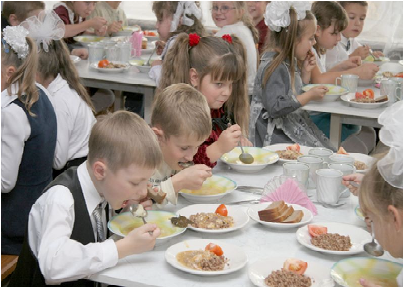 Дежурные по классу после окончания уроков готовят класс для следующего рабочего дня (протирают пыль с мебели, поливают цветы, моют пол, выносят мусор).
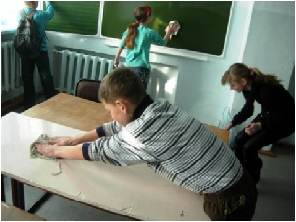